ЭКОЛОГИЧЕСКИЙ КВЕСТ «Эко – Герои»
Цель
Организация экологического квеста для воспитания бережного отношения к природе, на территории города Магнитогорска, для людей в возрасте от 10 до 80 лет.
Проблема
 Проблема экологического воспитания населения (привычка не доносить мусор до урны);
Отсутствие культуры сортировки мусора; 
Тенденция к уменьшению общения между людьми различных возрастов.
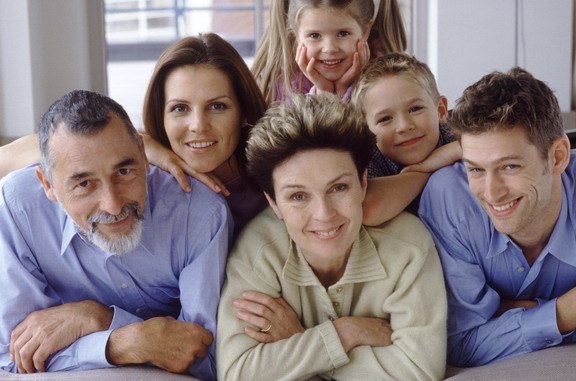 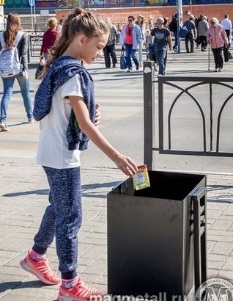 Актуальность
Квест «Эко-Герои» - это увлекательная форма «субботников», для молодежи.  2017 год – это год экологии, он близится к завершению и вскоре все эко-проекты перестанут массово разрабатываться. Поэтому девиз нашего проекта – «Экологическая обстановка важна всегда!».
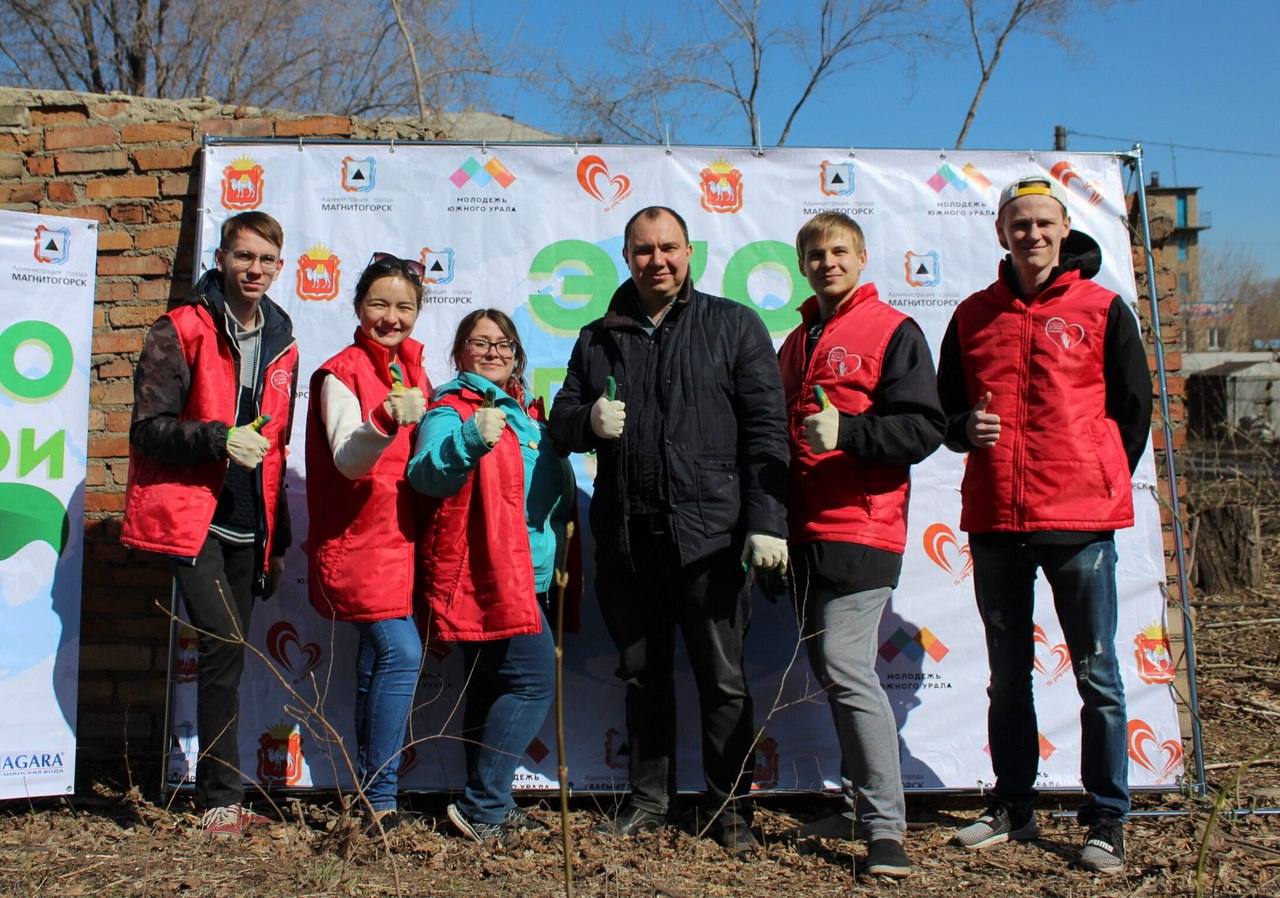 «Домашнее задание» - за неделю командам выдается  задание, в виде сортировки своего бытового мусора.
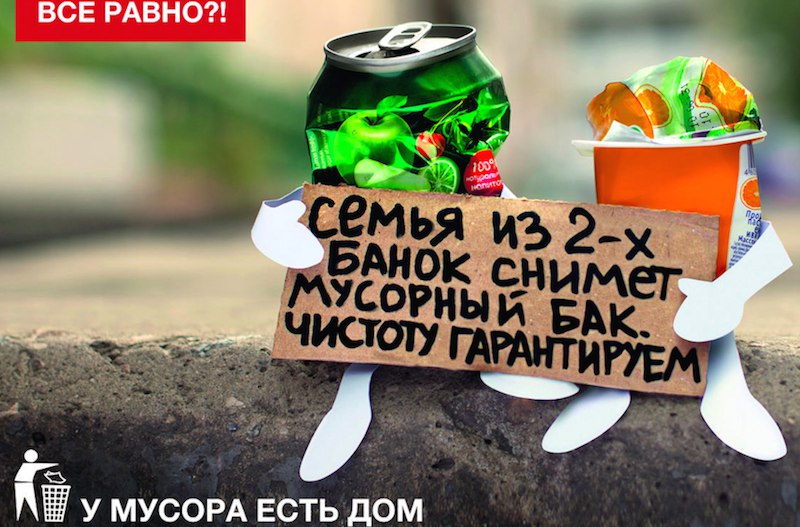 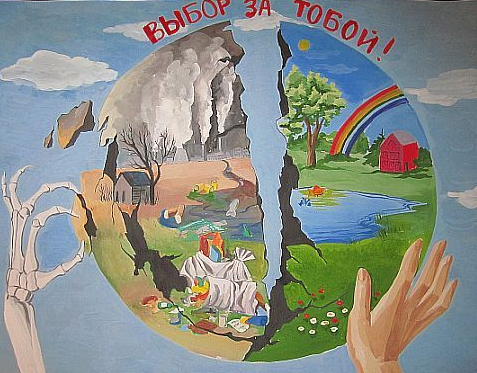 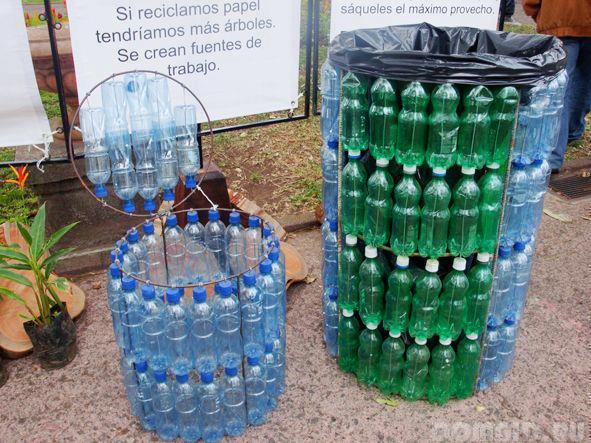 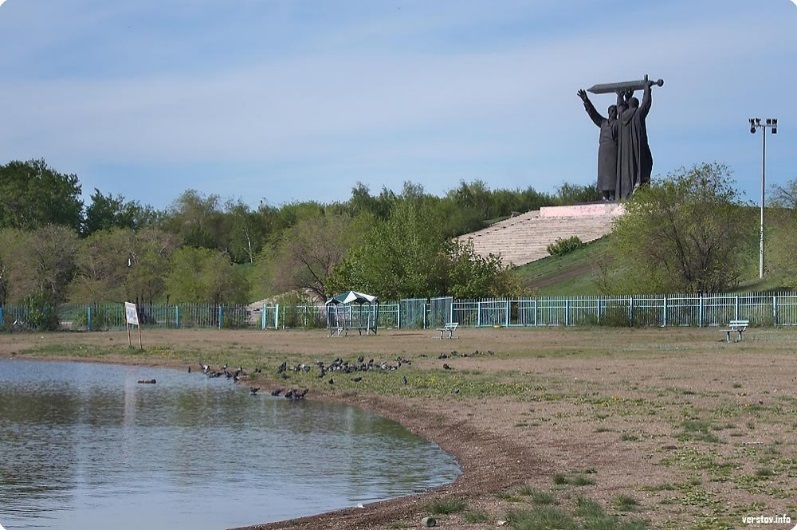 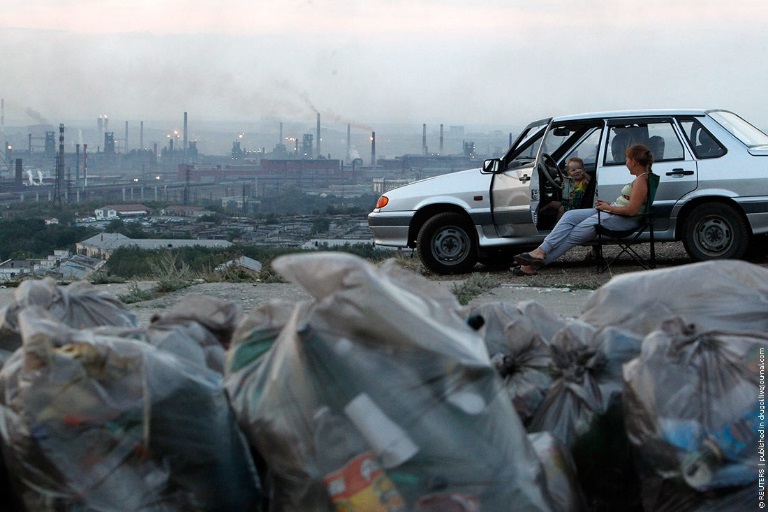 «Уборка локации» - квест на очистку территории (парки, улицы, общественные места). На каждой локации одновременно участвуют три команды. Они собирают мусор на время (до 3-х часов). По окончанию полученные результаты взвешивают и фиксируют в сводную таблицу;
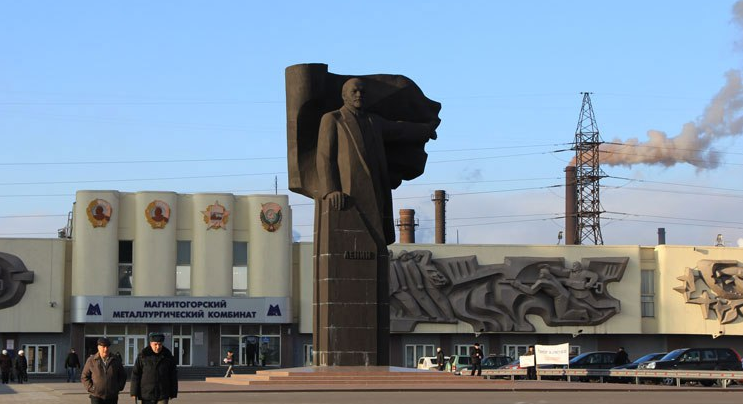 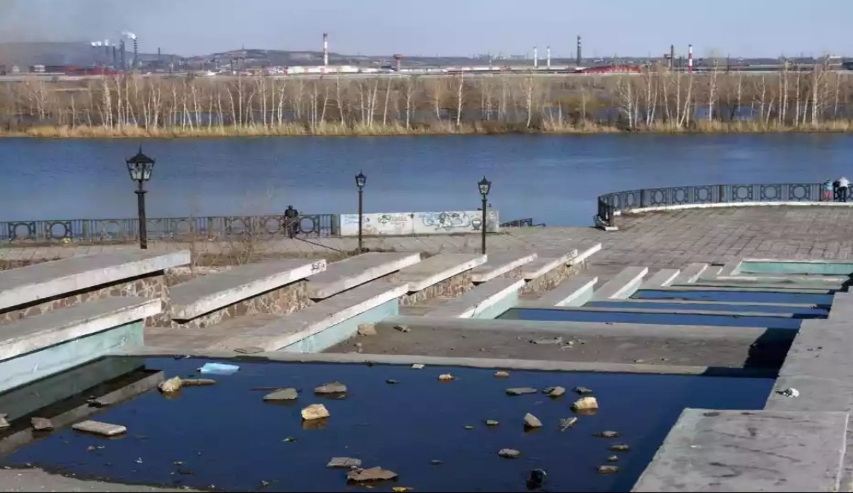 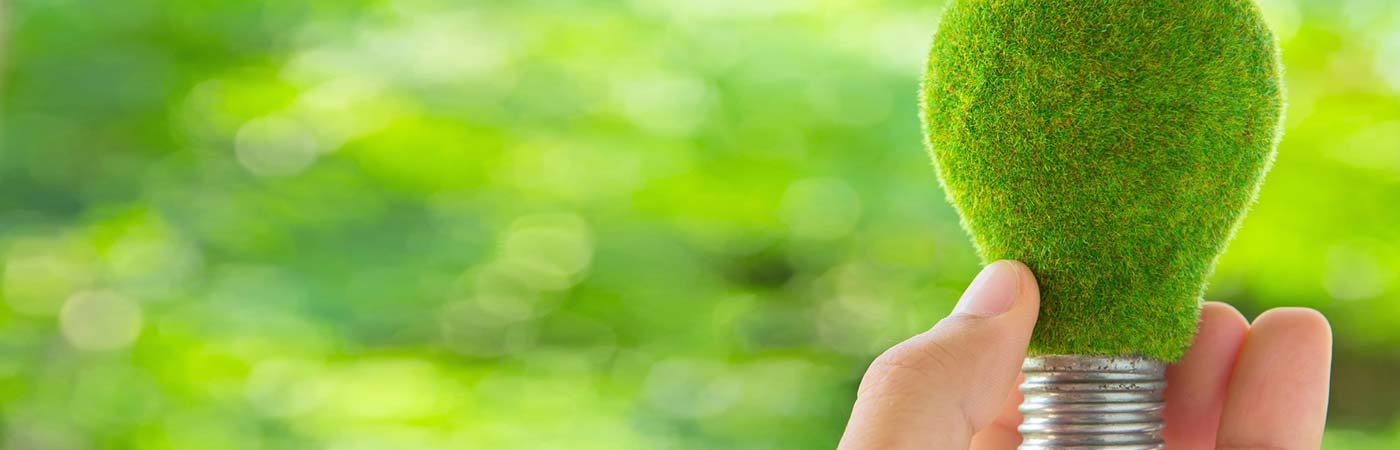 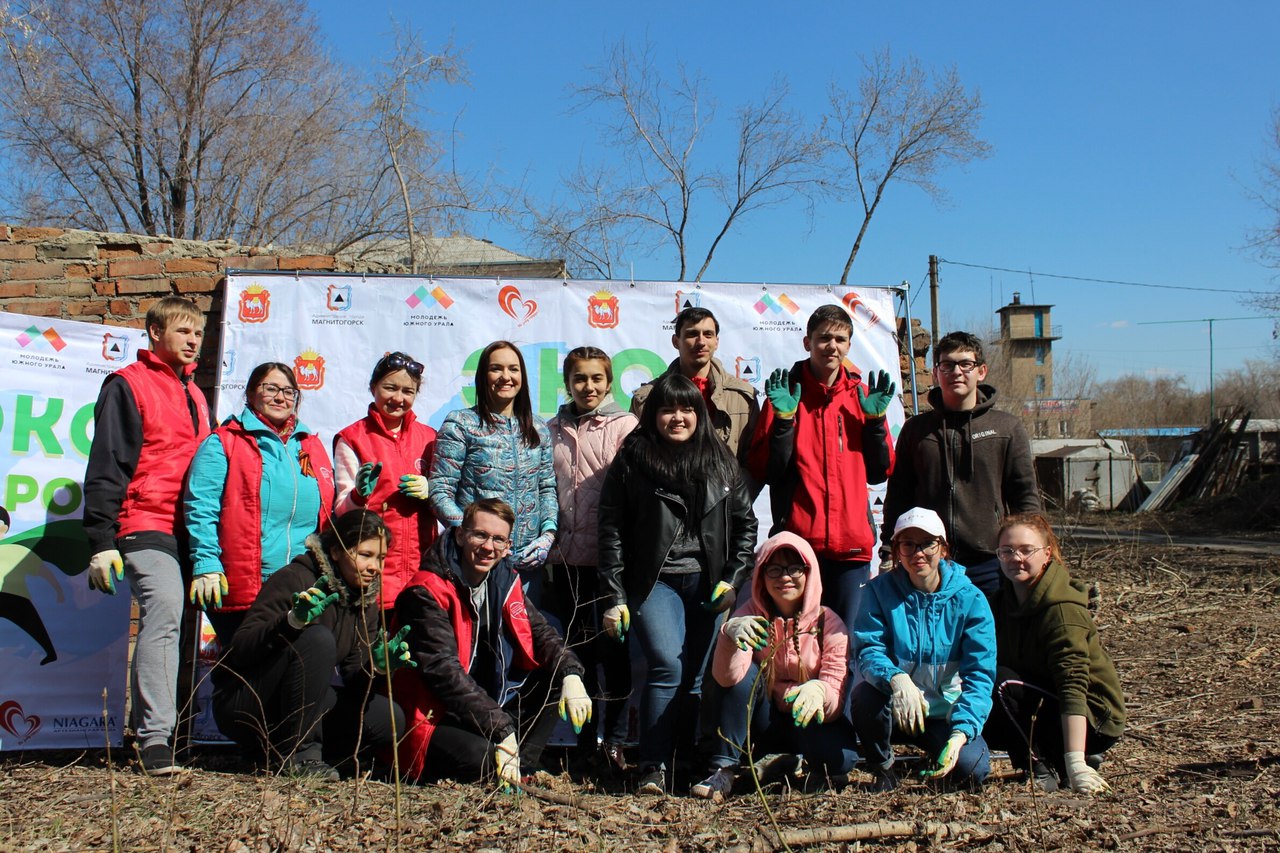 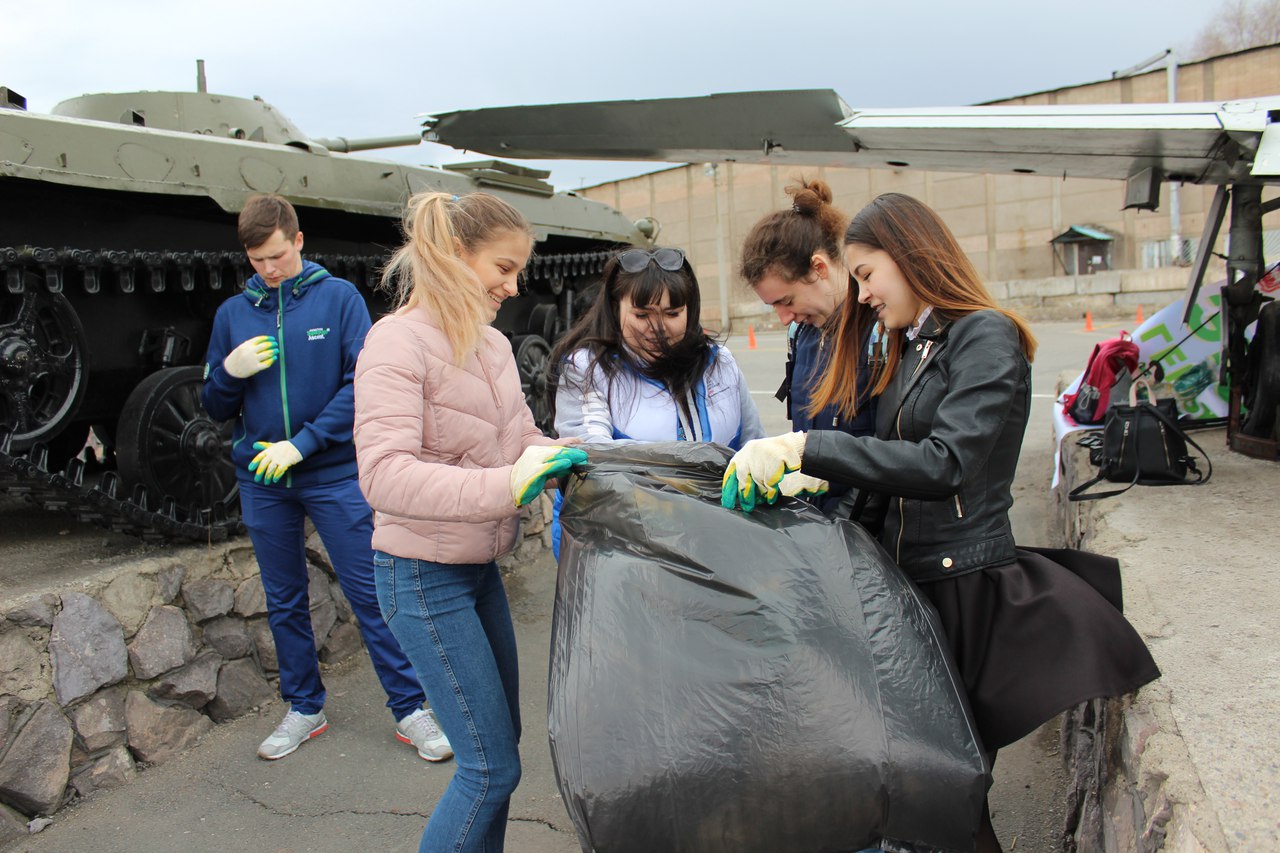 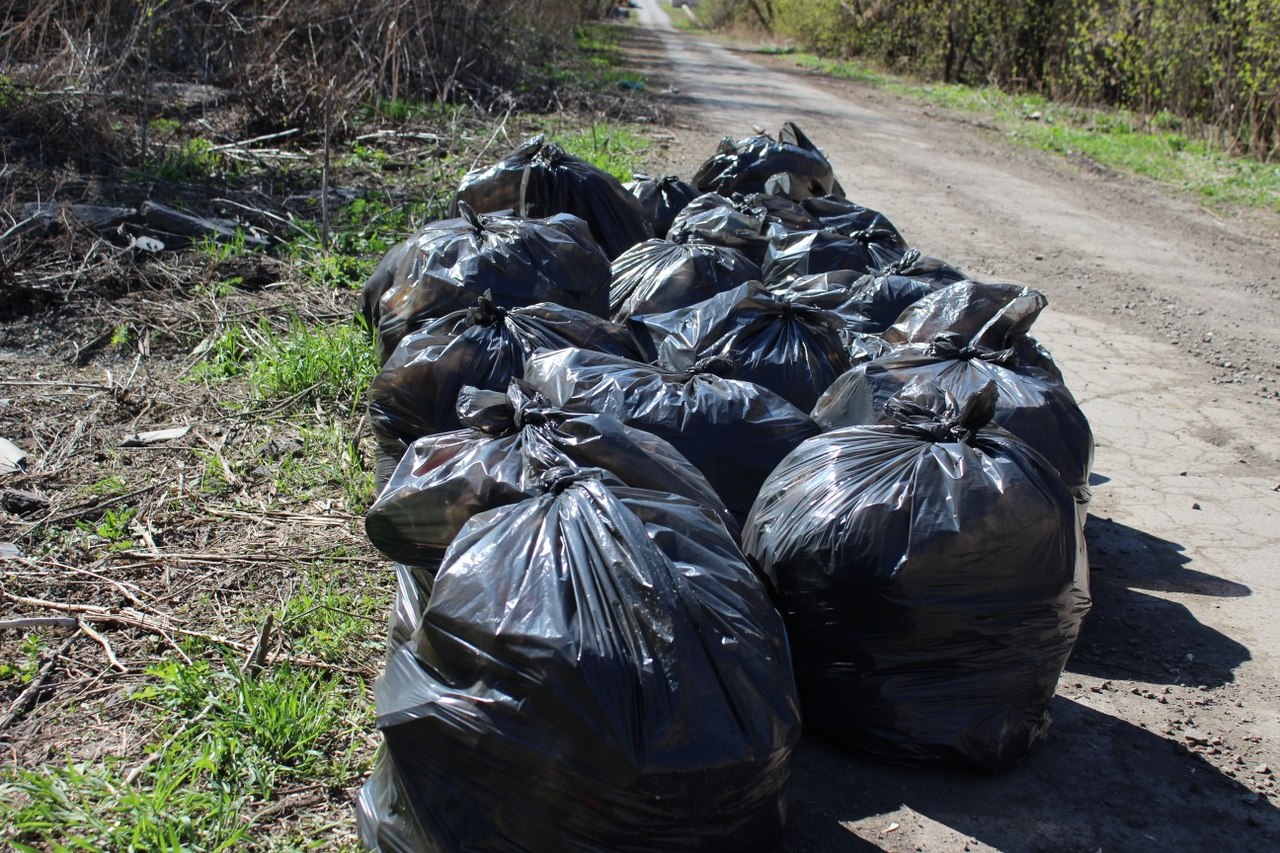 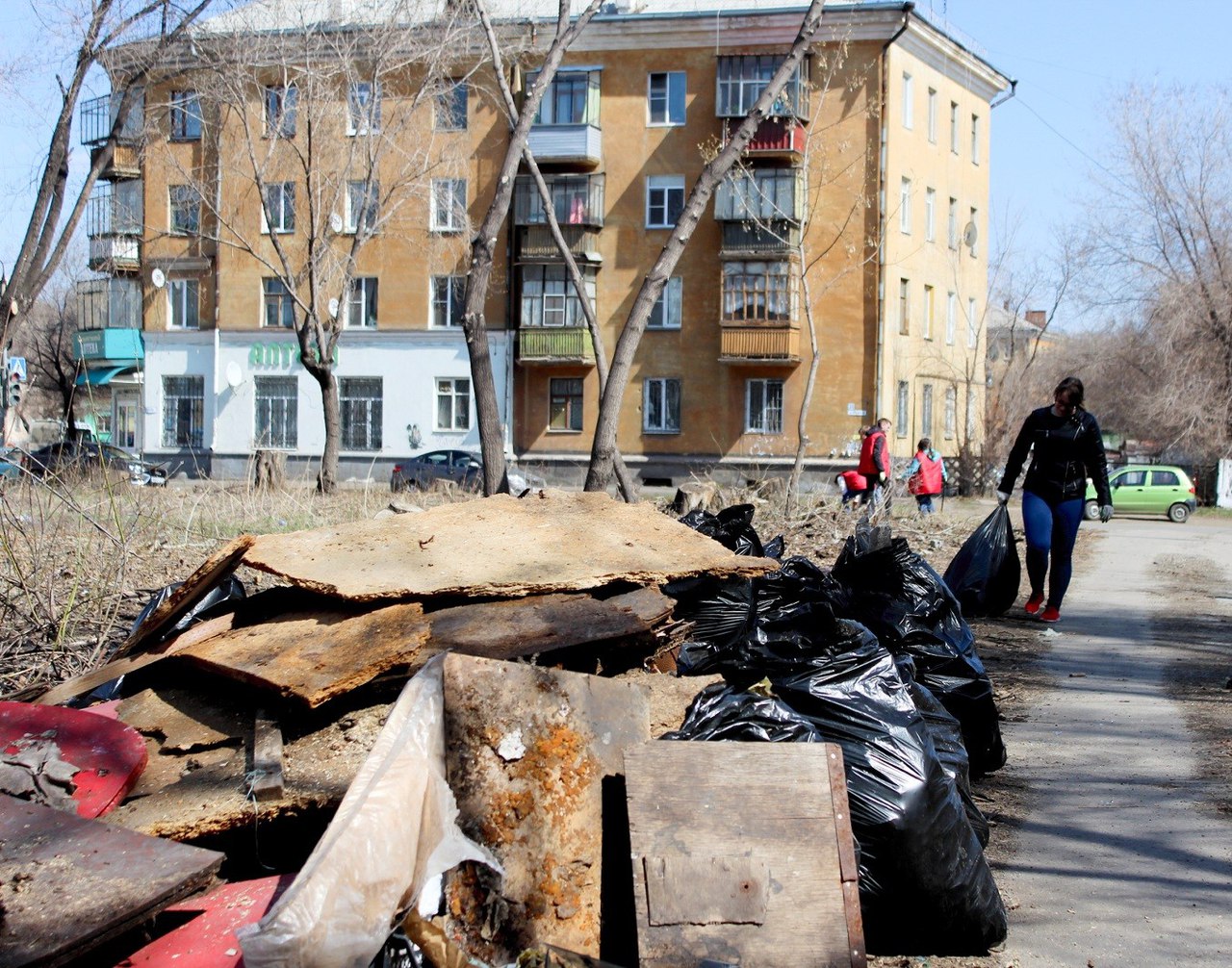 «Эко-герои» - торжественное награждение 10 лучших команд, фотовыставка локаций (до и после уборки). Для гостей мероприятие пройдут мастер-классы по сортировки мусора, также будет сбор макулатуры, батареек и лампочек. Также команды-победители высадят саженцы деревьев.
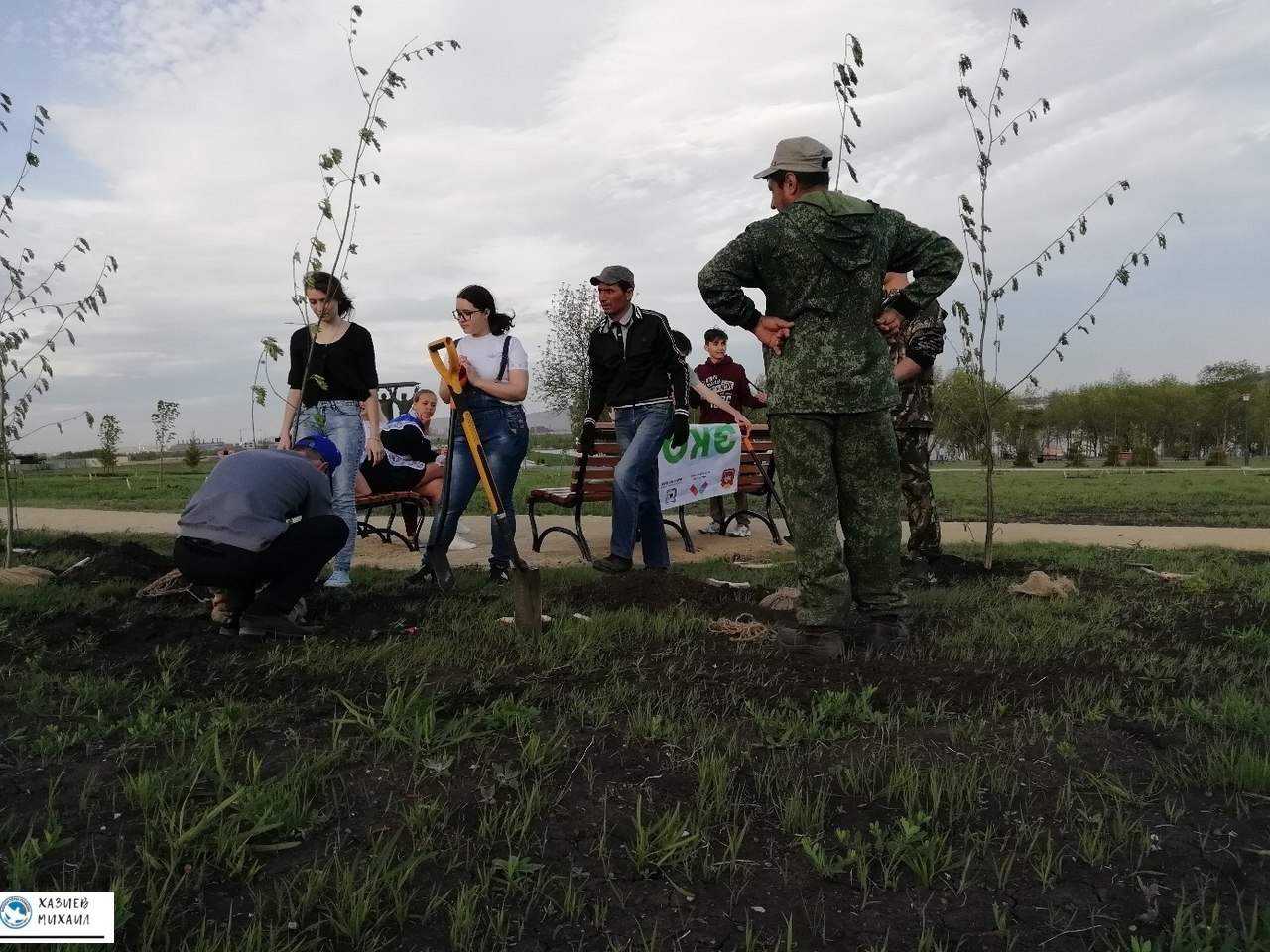 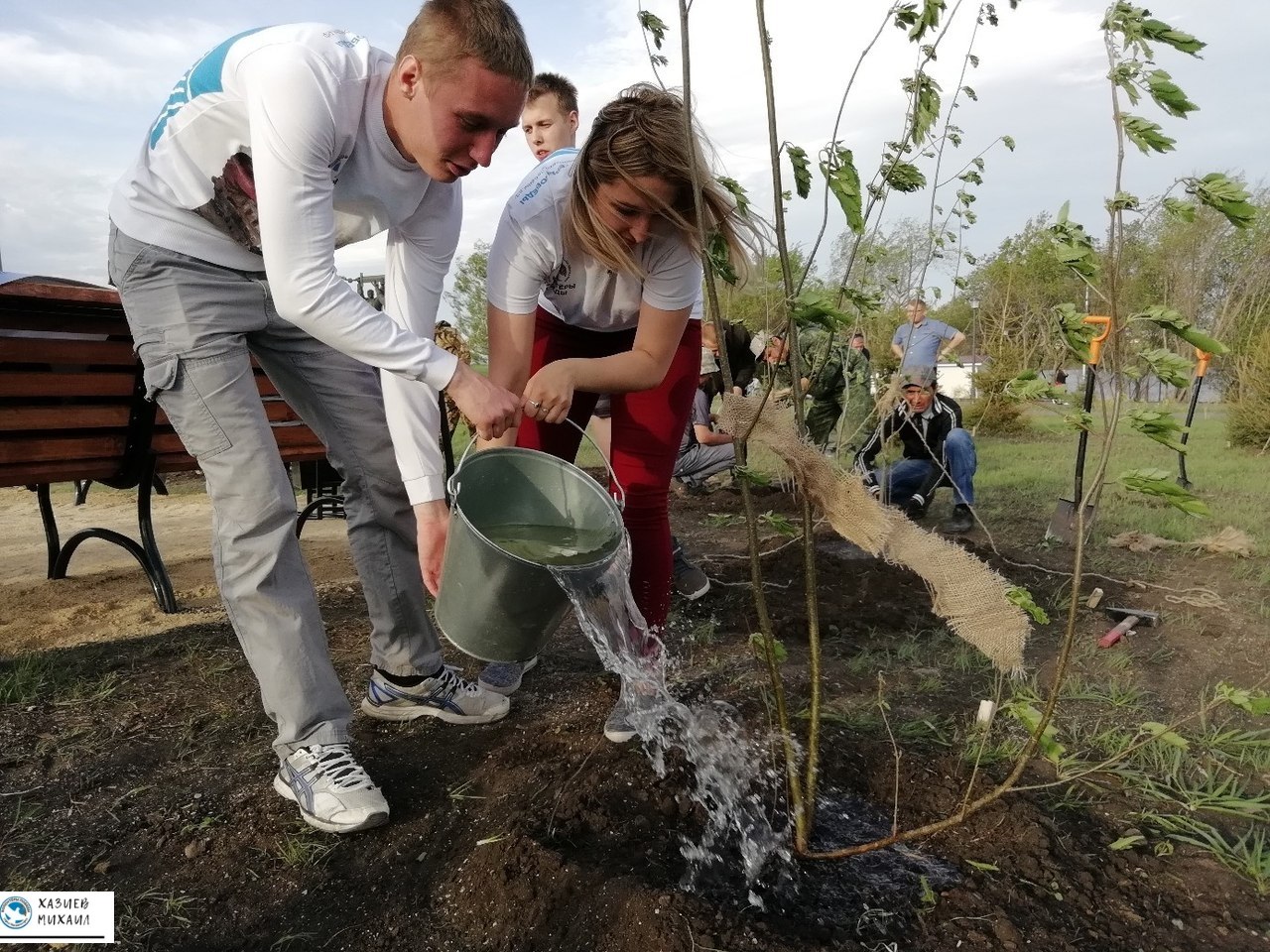 Смета
Ожидаемые эффекты

Будет убран мусор на территории города;
Участники будут стараться выбрасывать мусор в урны, а не на улицу, так как будут чувствовать свою ответственность за чистоту города;
Участники разных возрастов будут объединены общим делом; 
Мы привлечём внимание горожан к проблеме сортировки, переработки мусора, проблеме отсутствия экологической культуры;
Высадка деревьев.
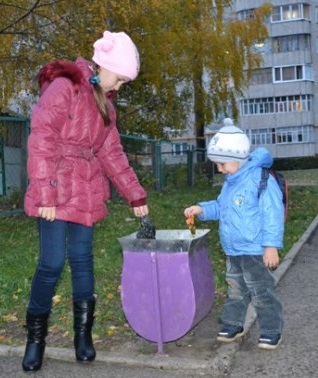 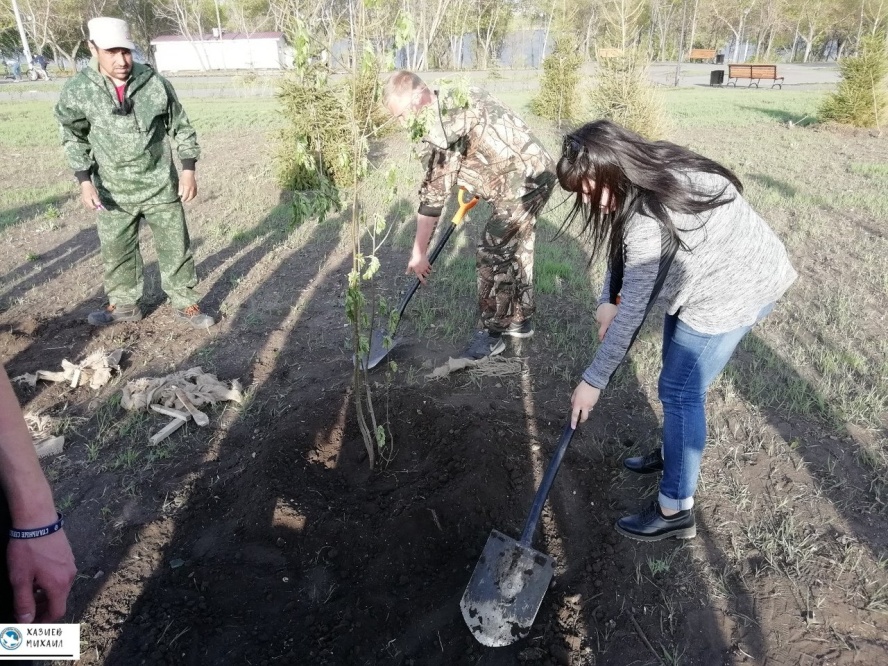